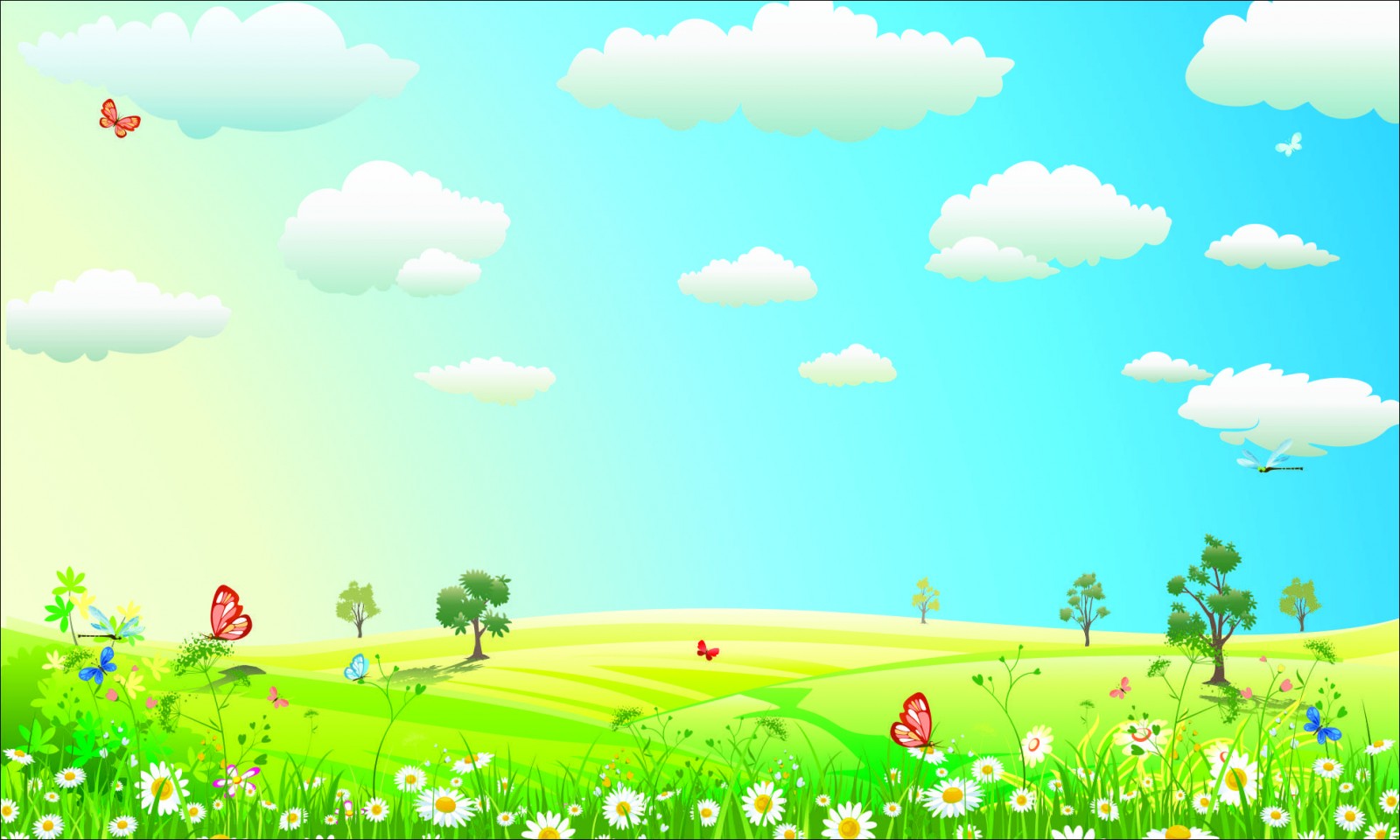 МУНИЦИПАЛЬНОЕ БЮДЖЕТНОЕ ДОШКОЛЬНОЕ ОБРАЗОВАТЕЛЬНОЕ УЧРЕЖДЕНИЕМОКРУШИНСКИЙ ДЕТСКИЙ САДПредметно – пространственнаяразвивающая среда в старшей группеВыполнила: воспитательЛеднева Виктория АлександровнаМокрушинское 2021г.
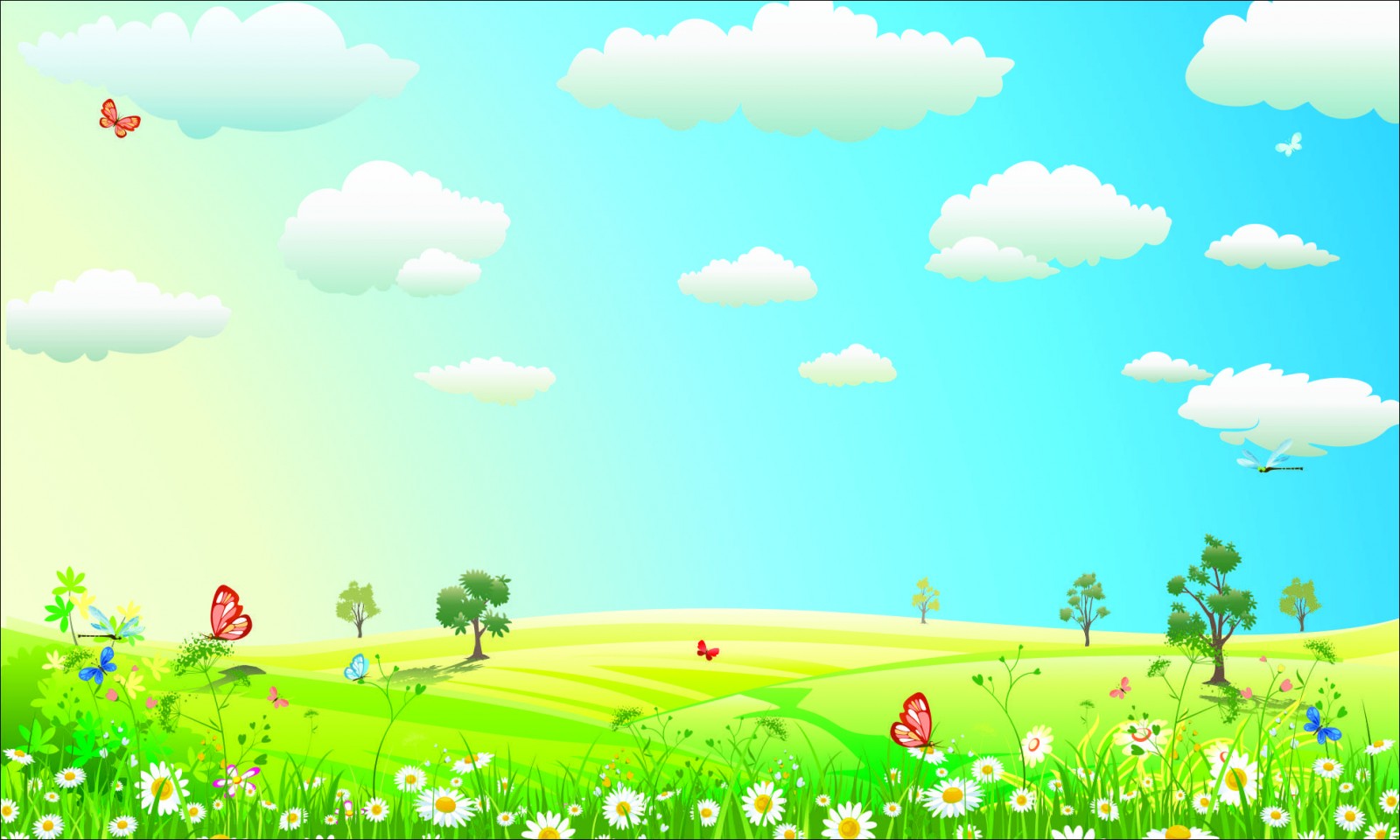 Музыкально – театрализованный центр
Важный объект развивающей среды группы, поскольку именно эта деятельность помогает сплотить группу, объединить детей интересной идеей. В центре размещены кукольный, настольный театр, музыкальные инструменты
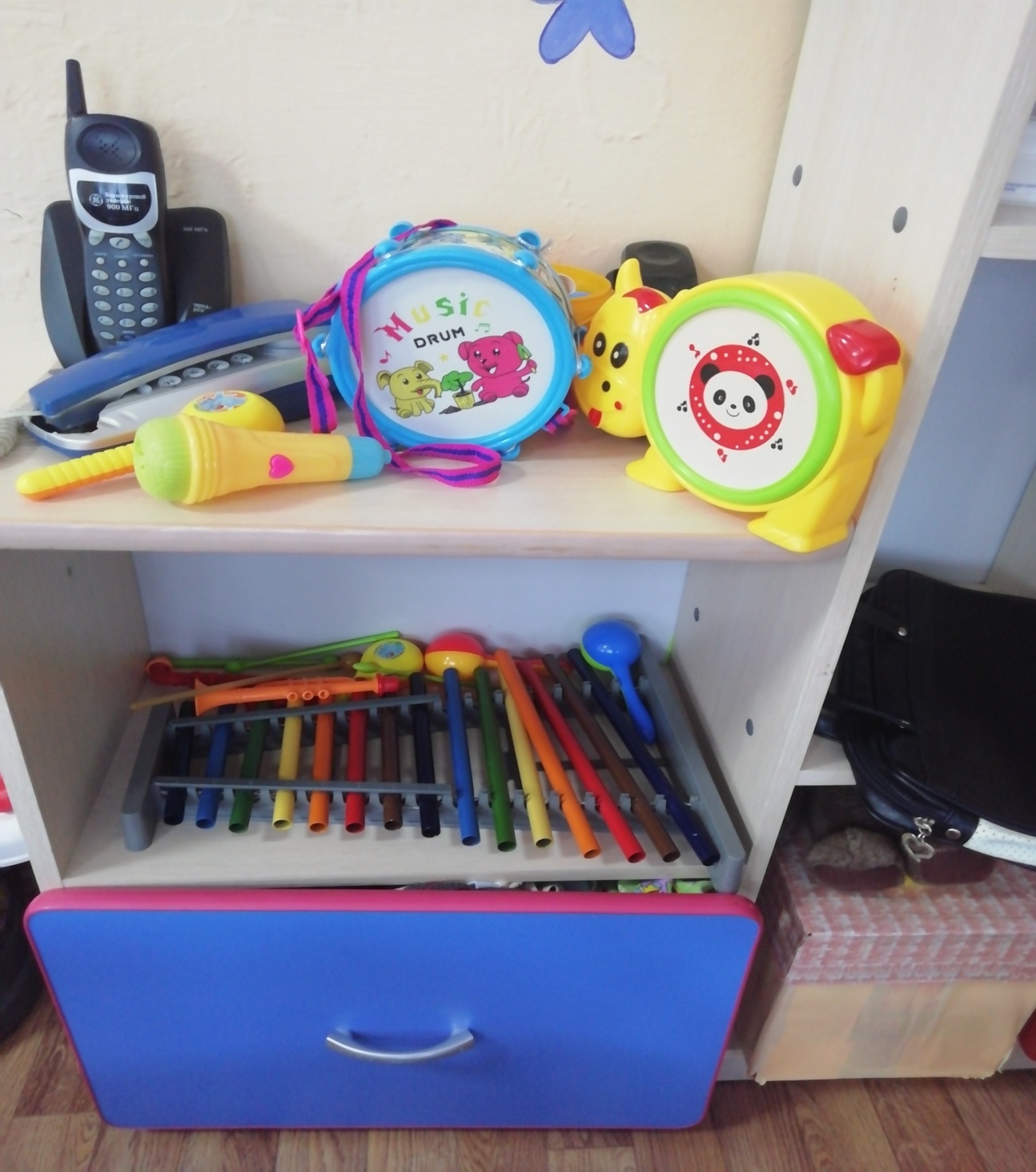 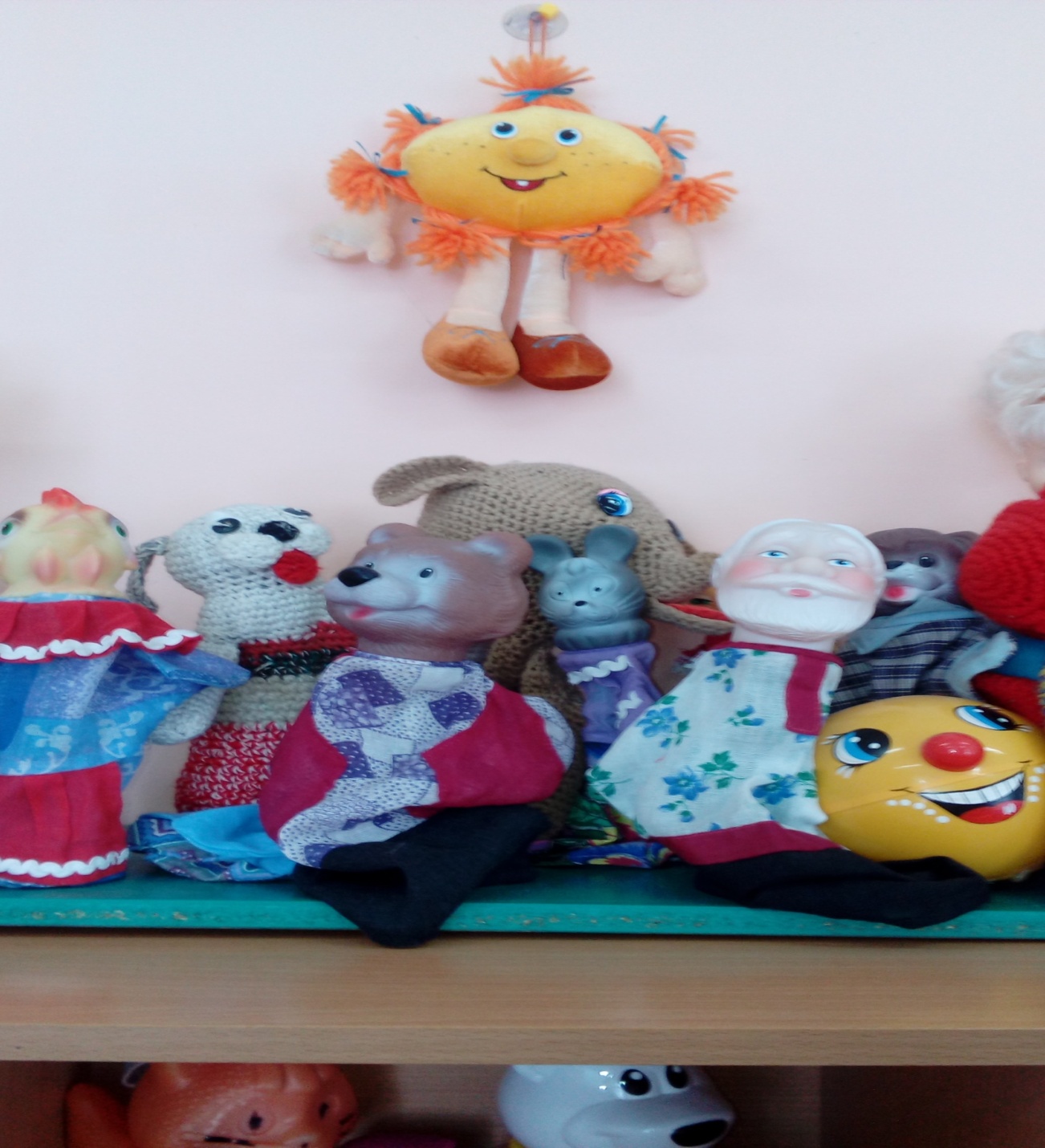 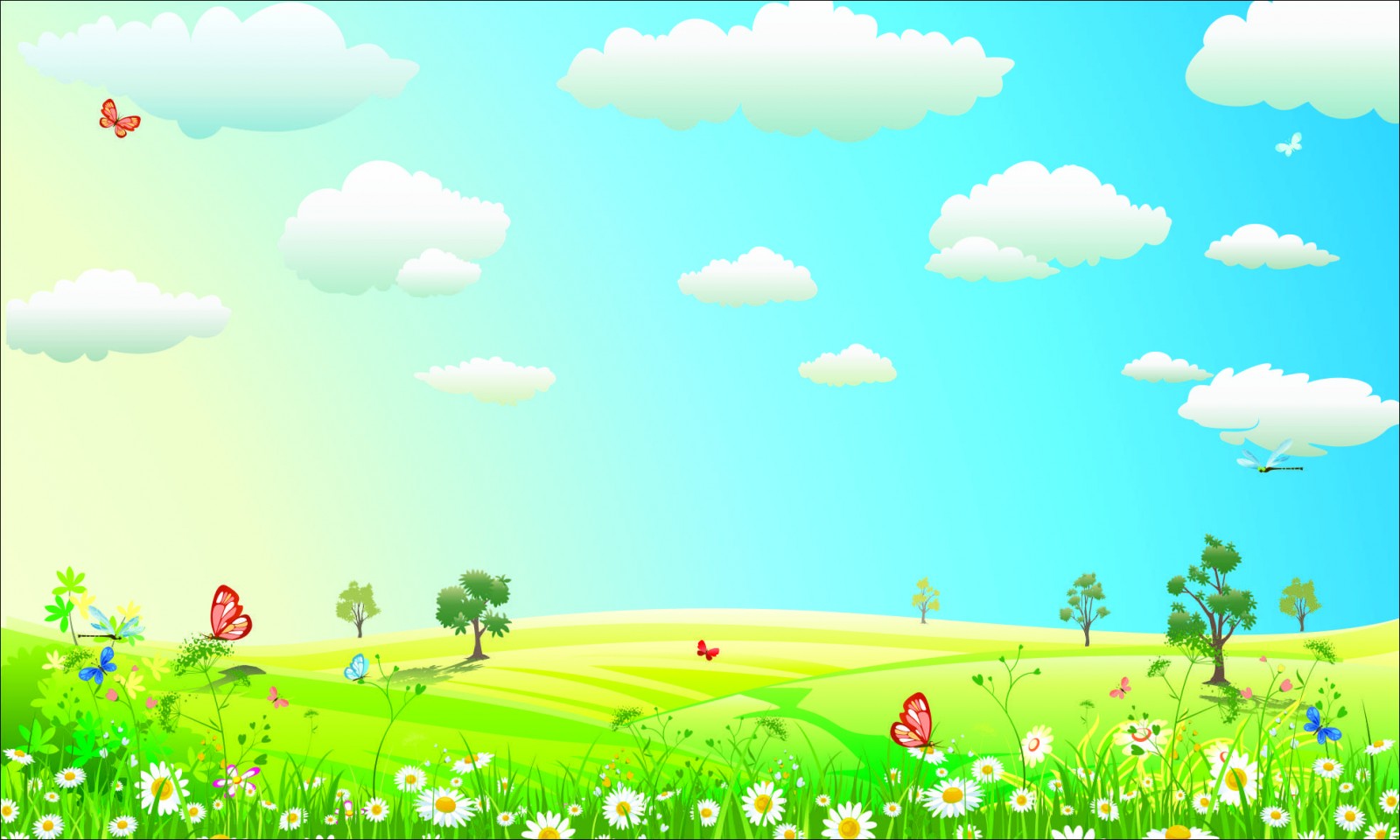 В группе также выделены центры для сюжетно – ролевых игр – «Больница», «Магазин».
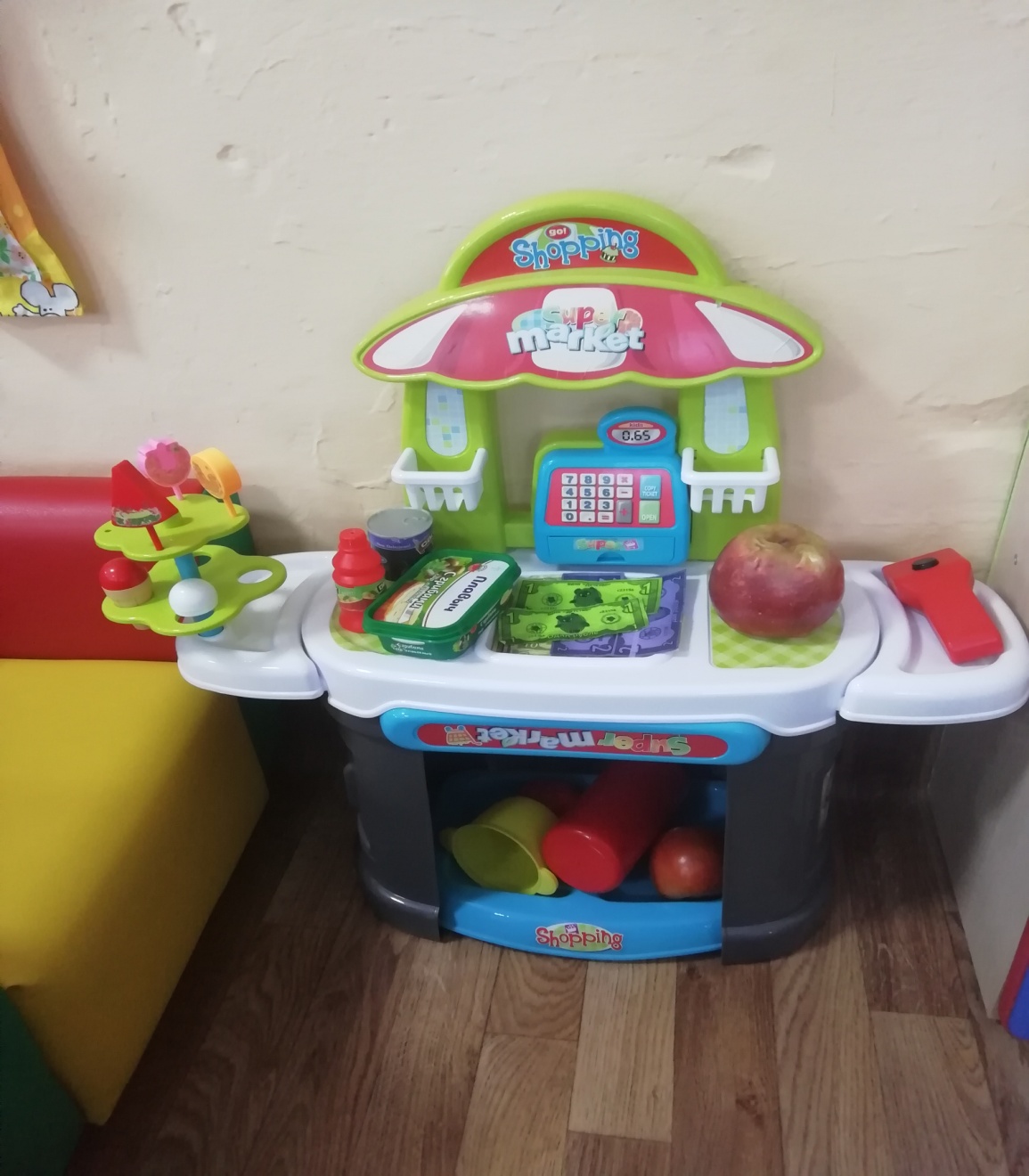 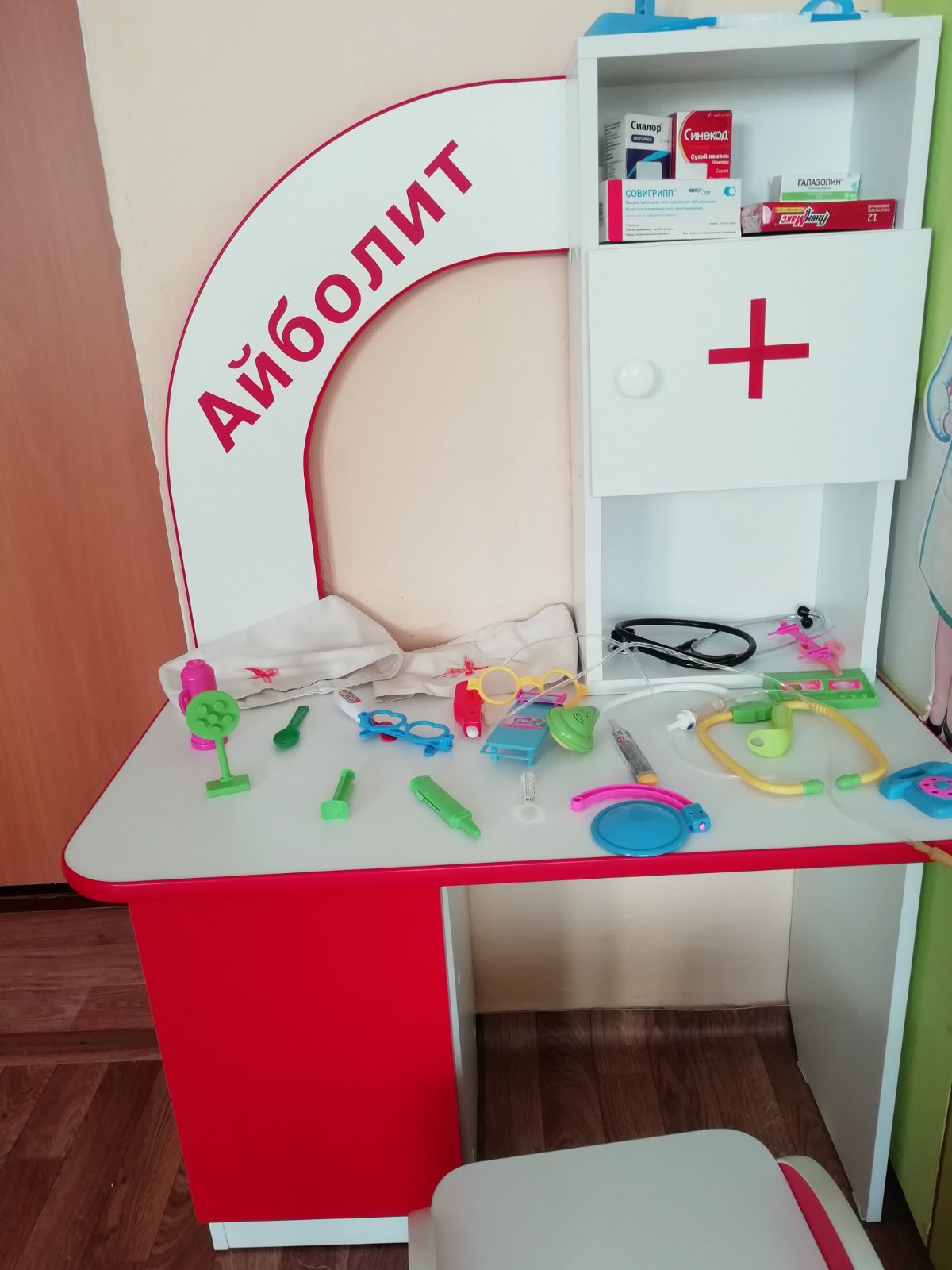 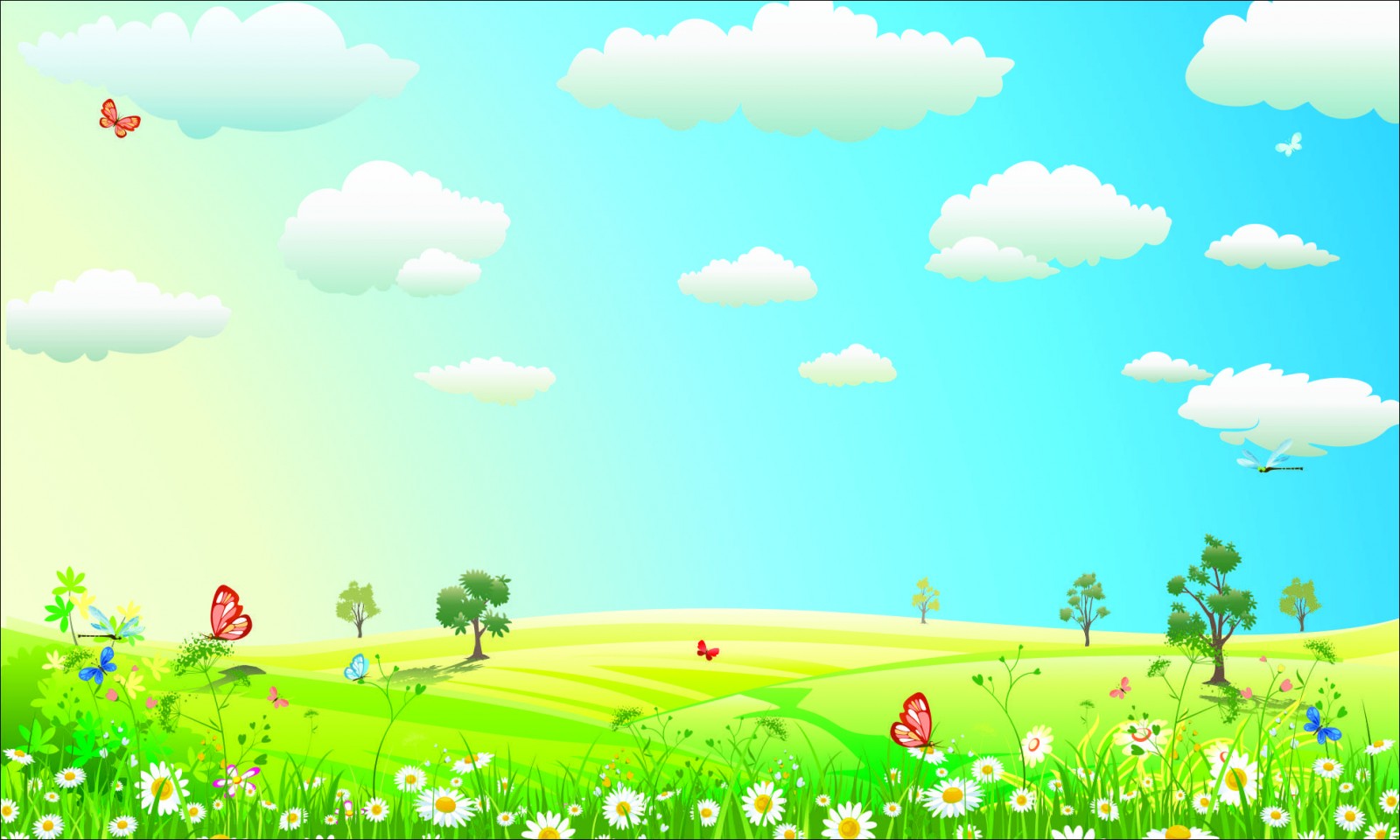 Центр природы
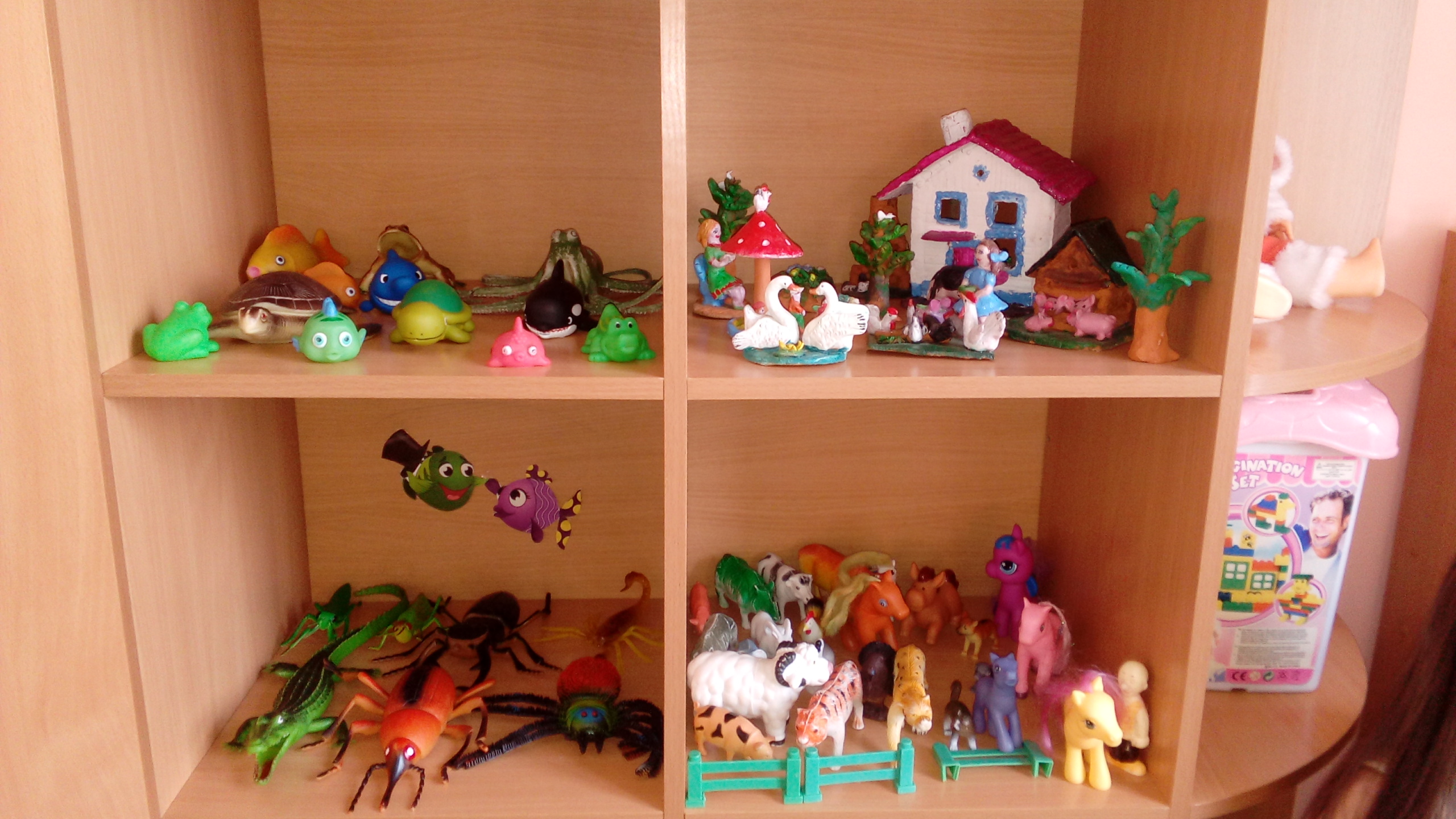 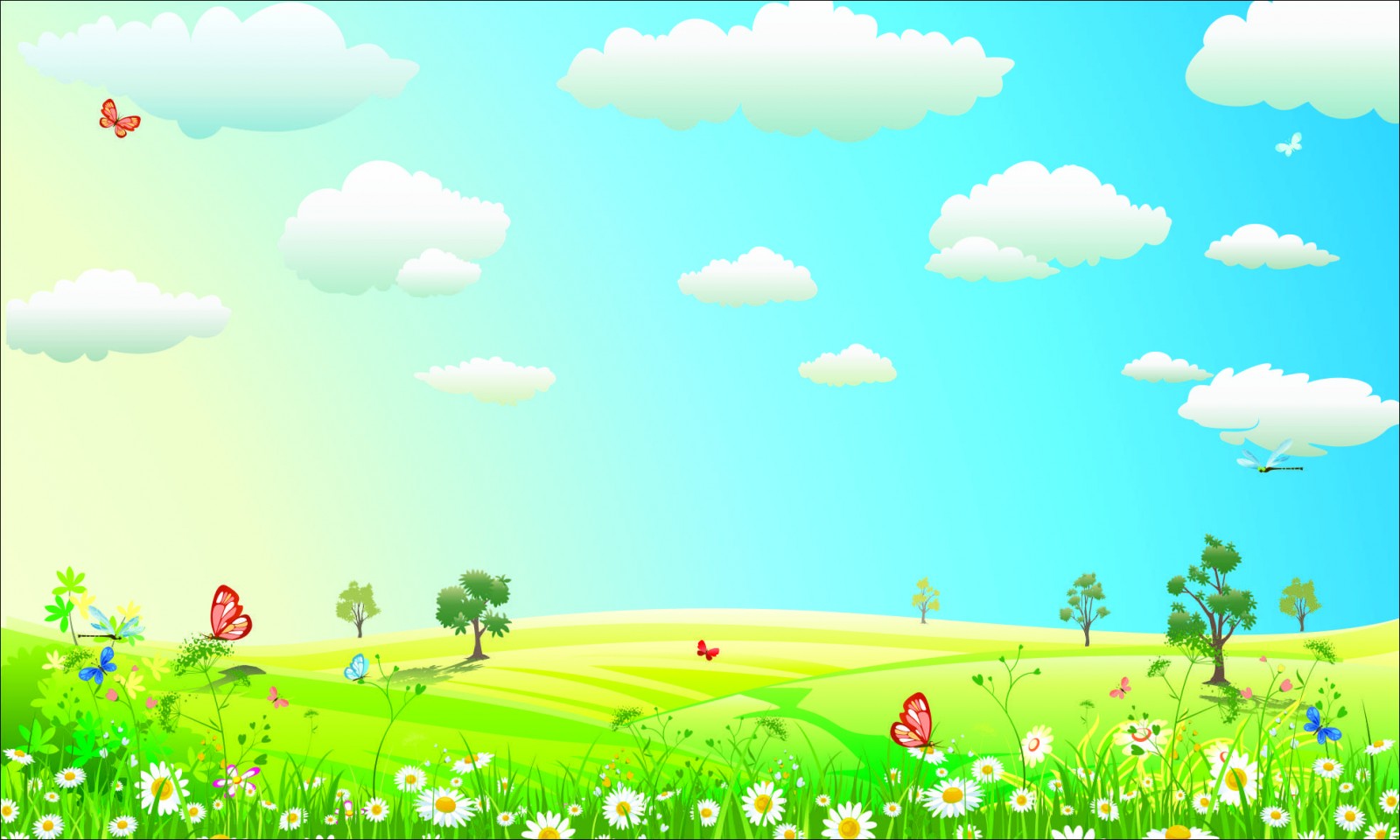 Математический центр
Центр содержит наглядно – демонстрационный и раздаточный материал (счетные палочки, комплекты геометрических фигур разных размеров, комплекты цифр); Дидактические материалы: «Форма», «Счет», «Ориентировка в пространстве».
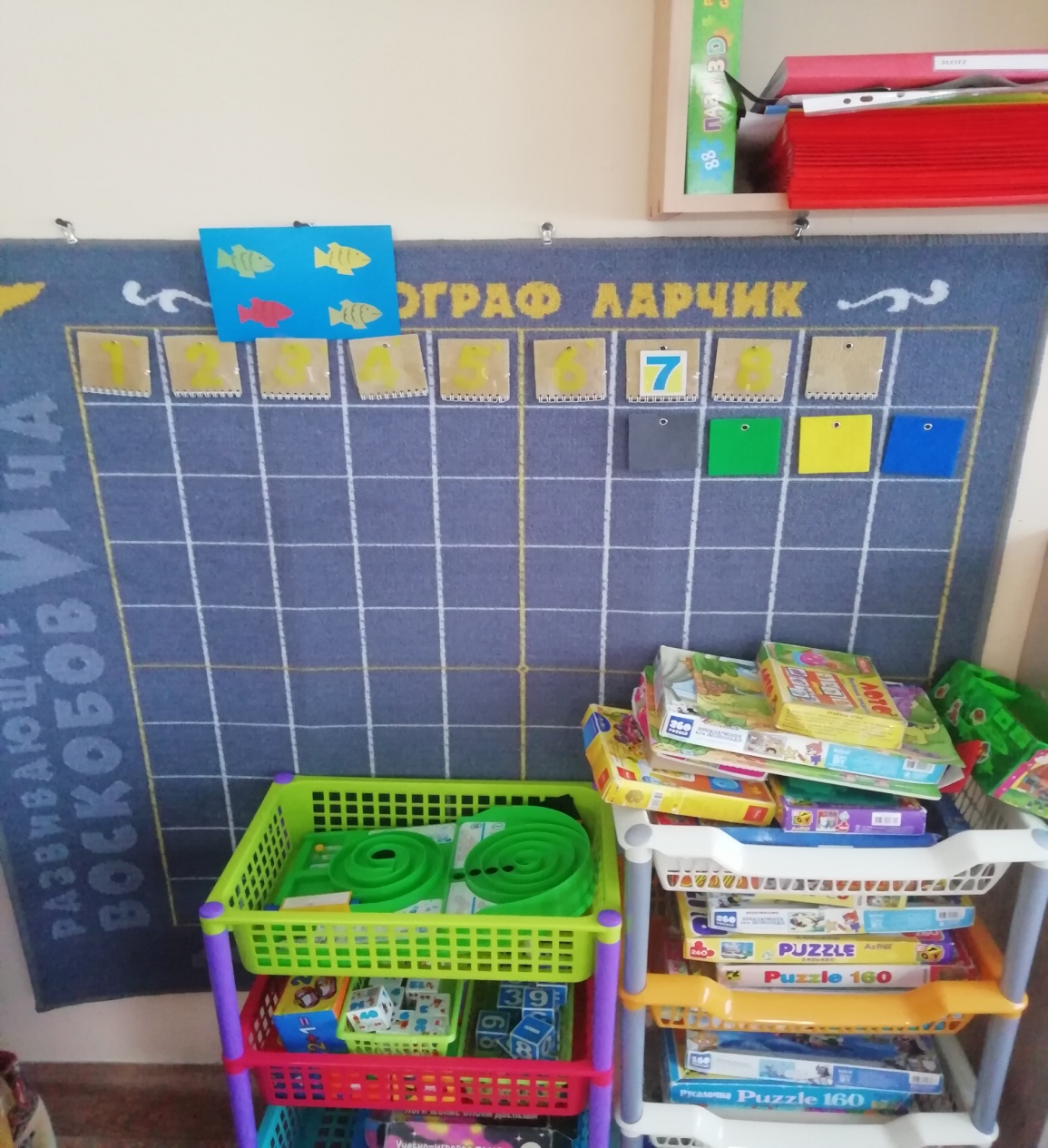 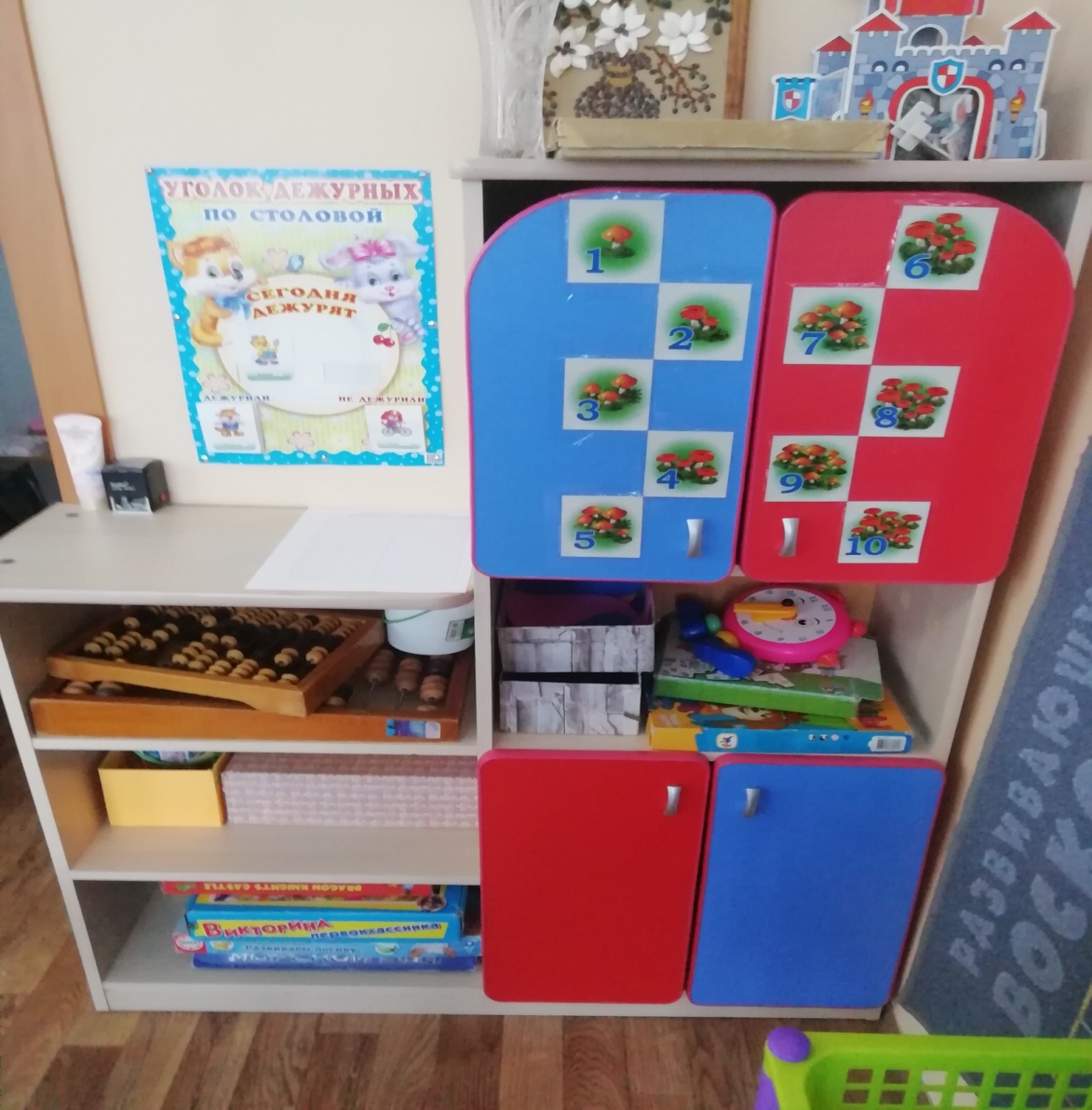 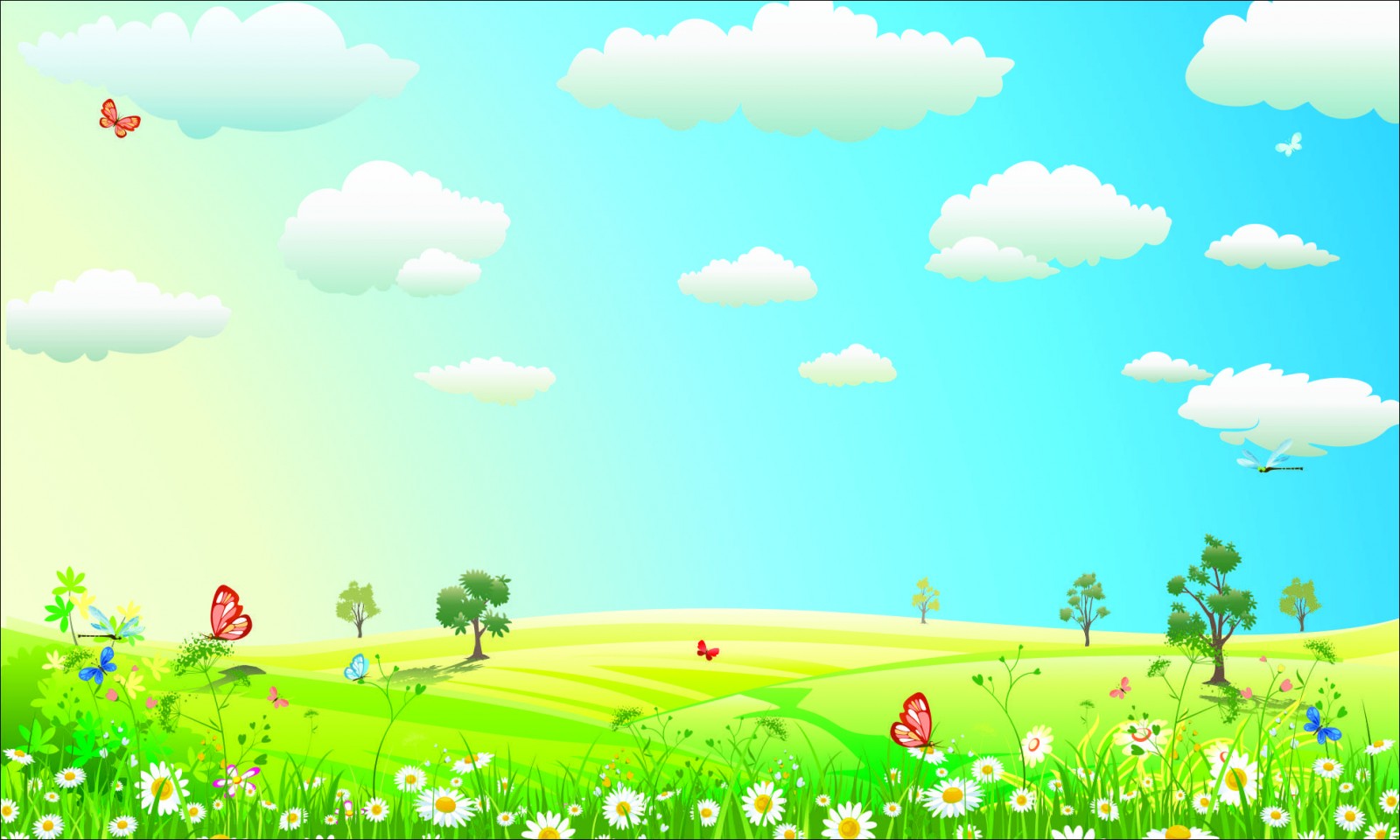 Центр конструирования
Центр предназначен для развития конструктивного и пространственного мышления, совершенствования навыков работы по заданной схеме, модели, чертежу, по собственному замыслу; формирования мыслительных операций (сравнения, анализа, синтеза).
Конструирование больше, чем другие виды деятельности, подготавливает почву для развития технических способностей детей, что очень важно для всестороннего развития личности.
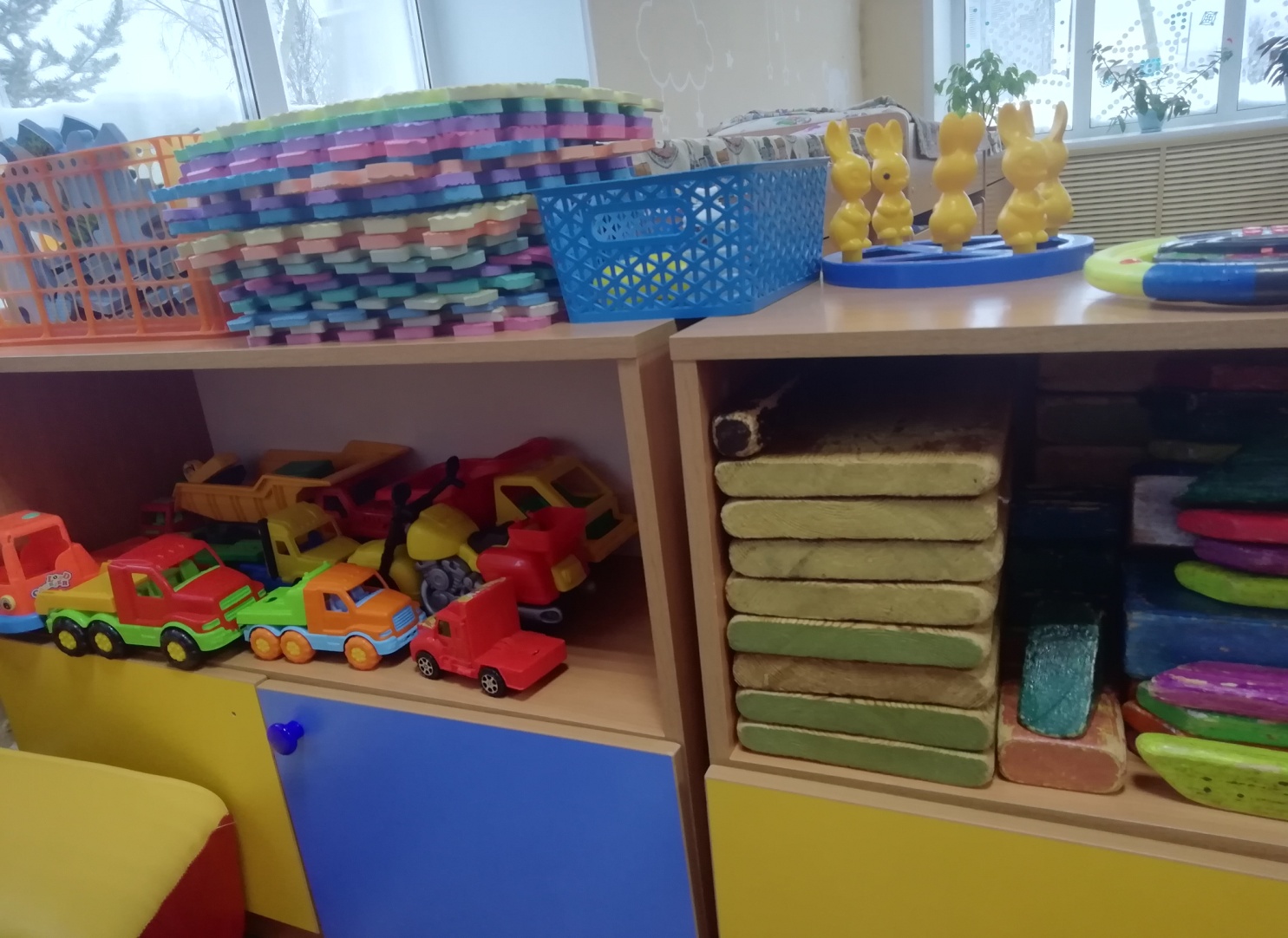 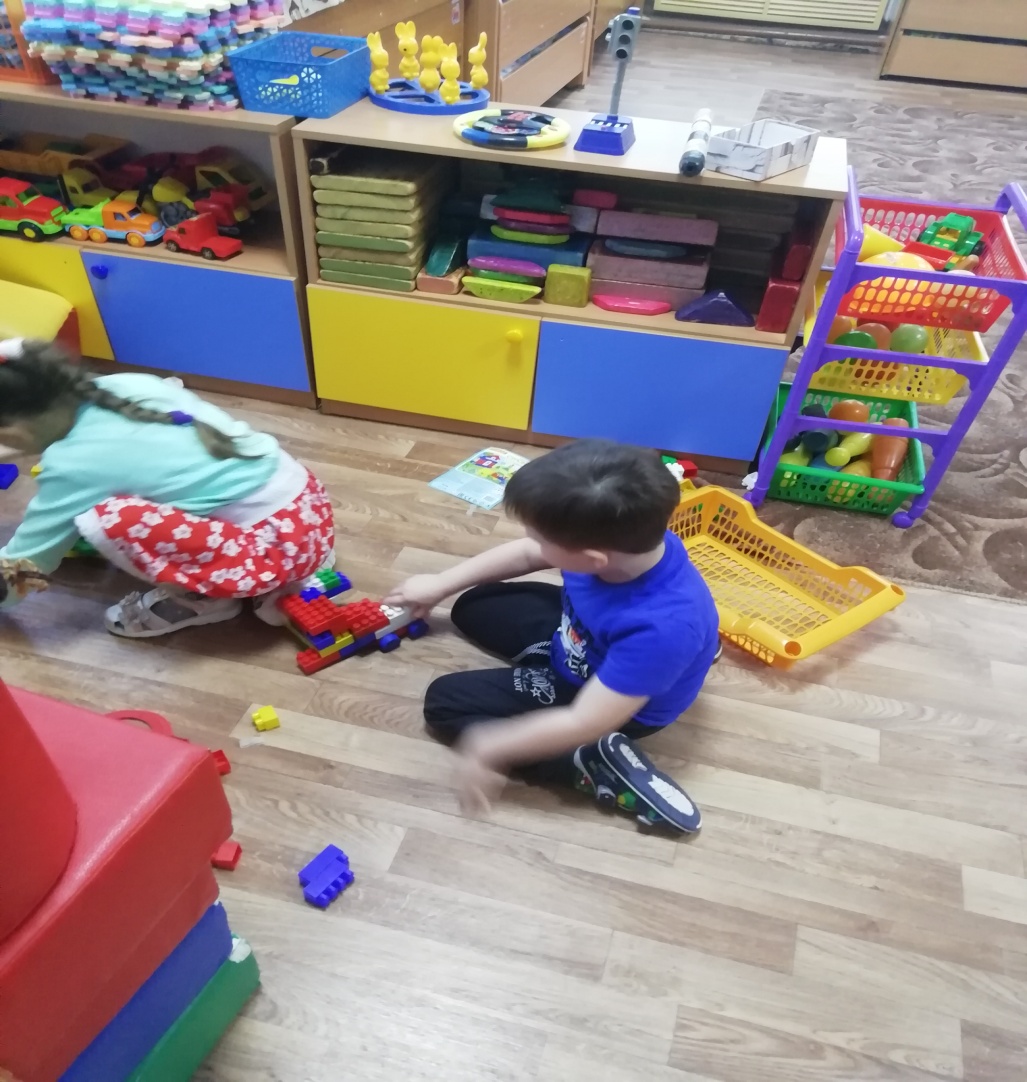 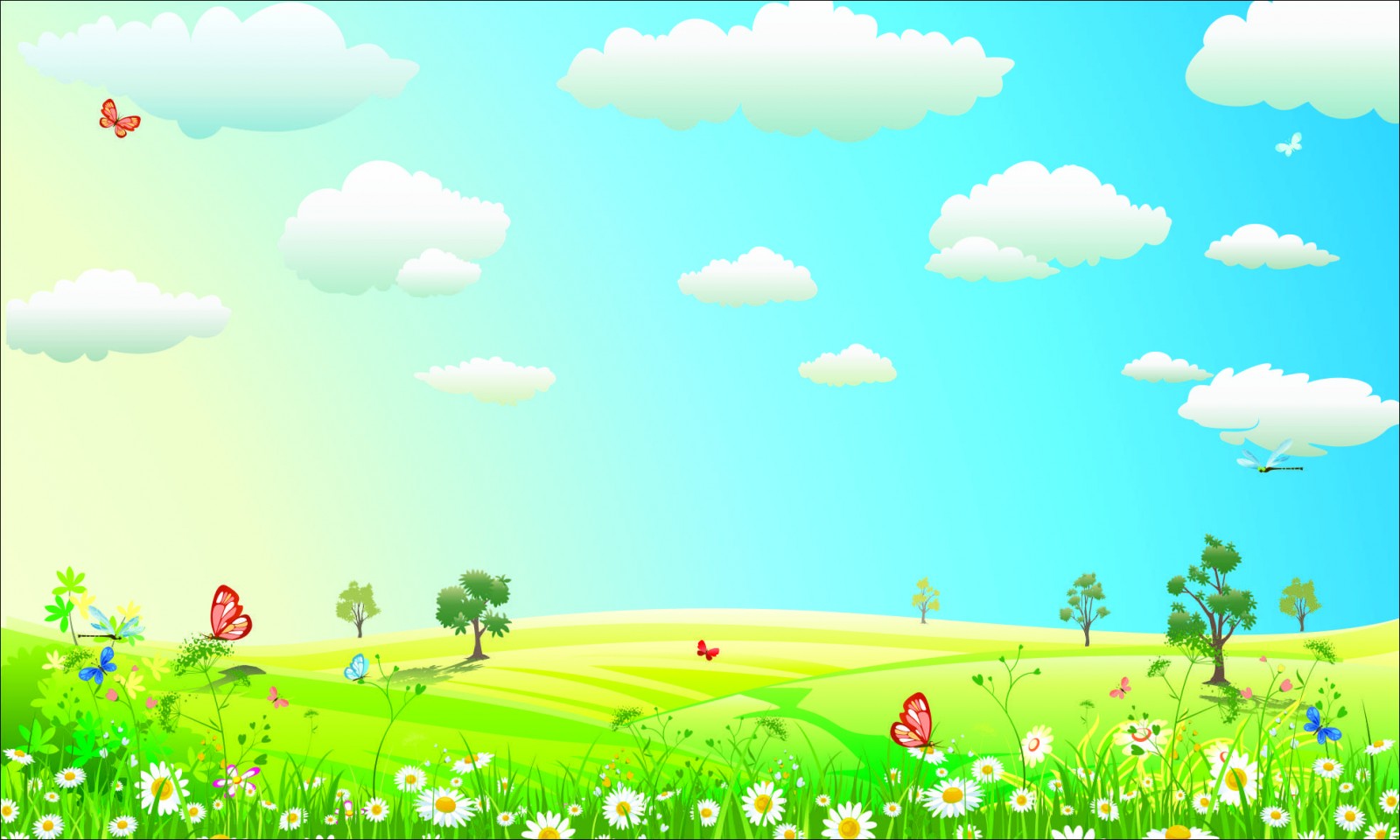 Центр ПДД

В Центре имеются необходимые атрибуты для ролевых игр, разнообразный материал по правилам безопасного поведения на дорогах, иллюстрации, наборы дорожных знаков, картотека по ПДД.
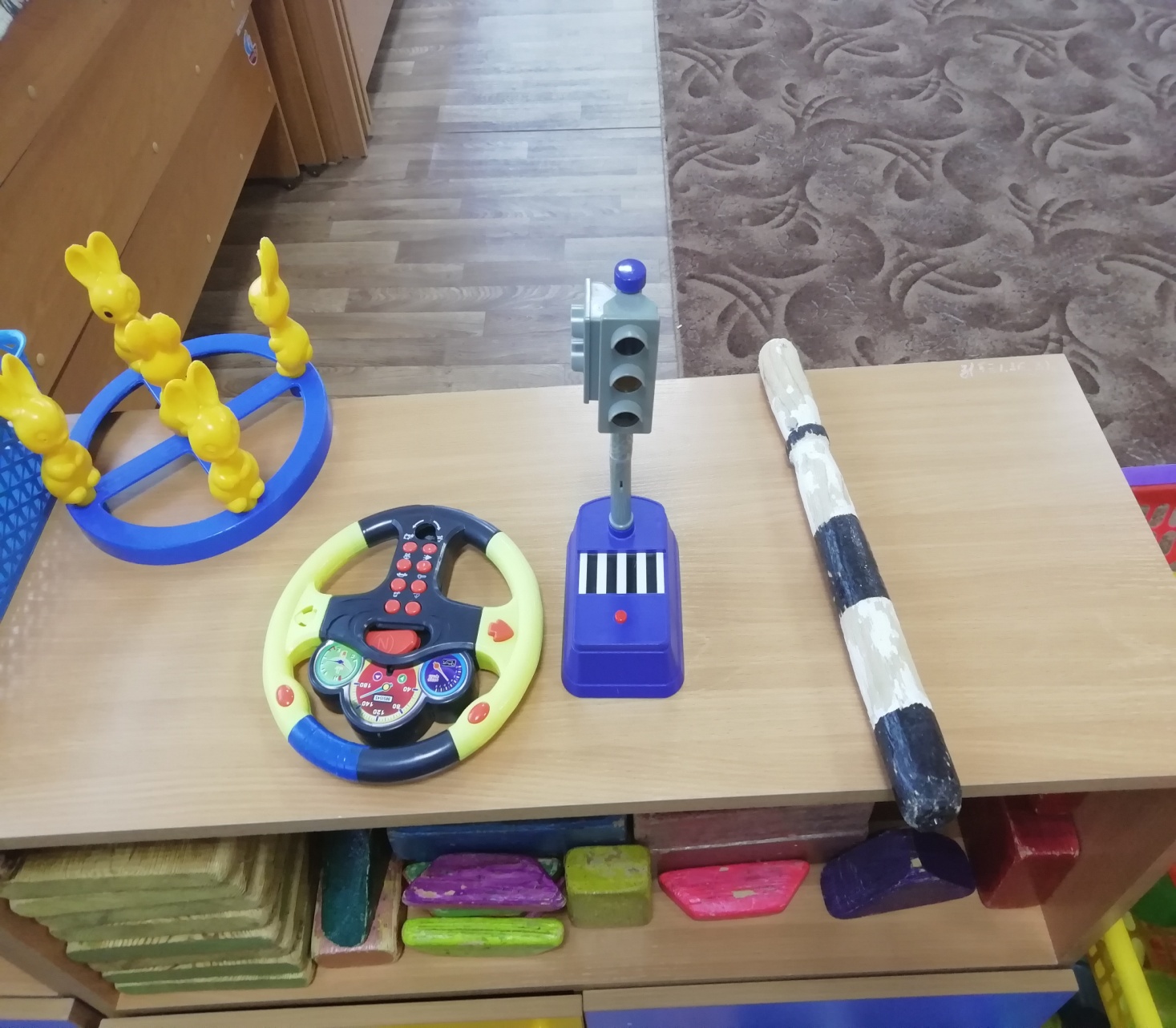 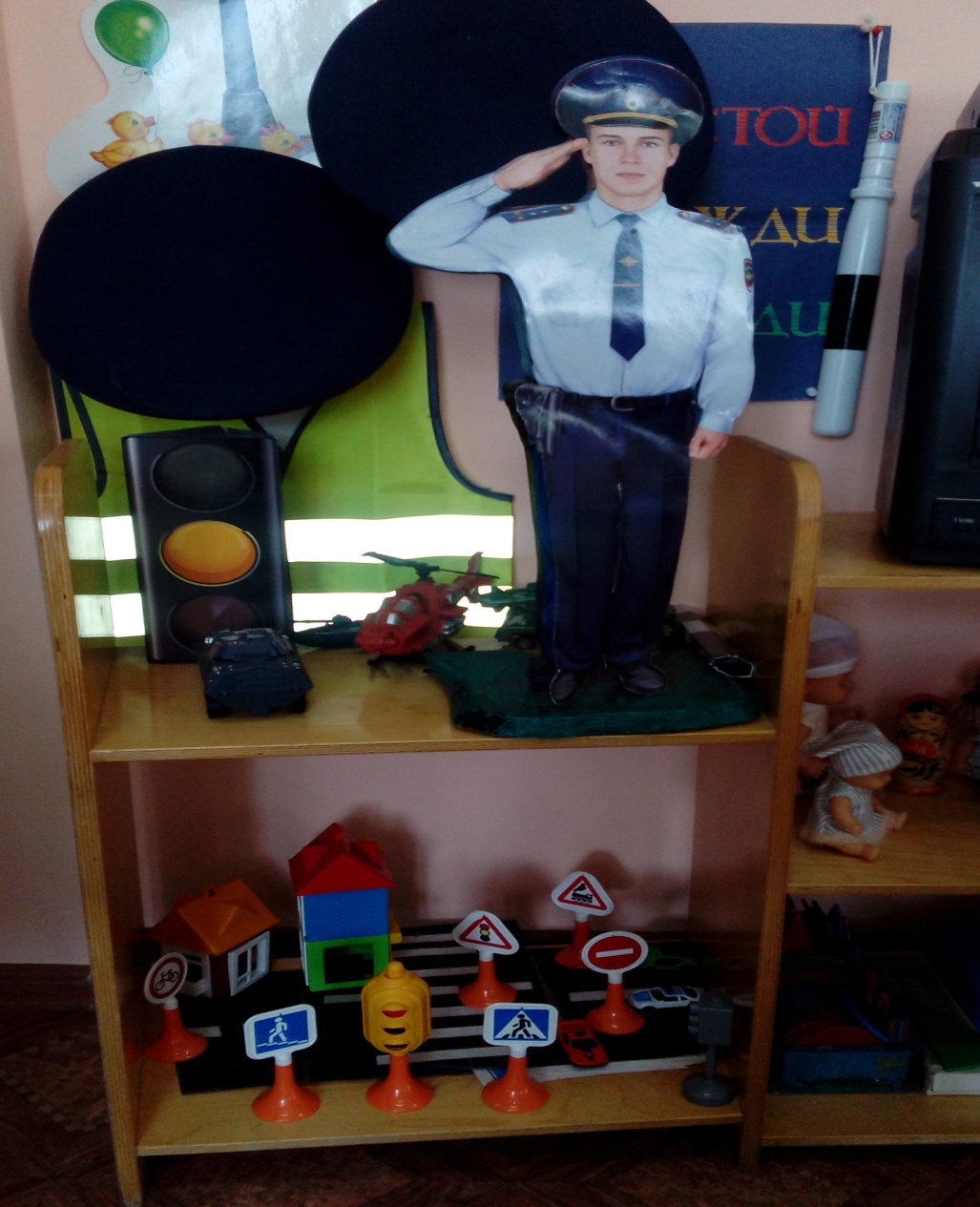 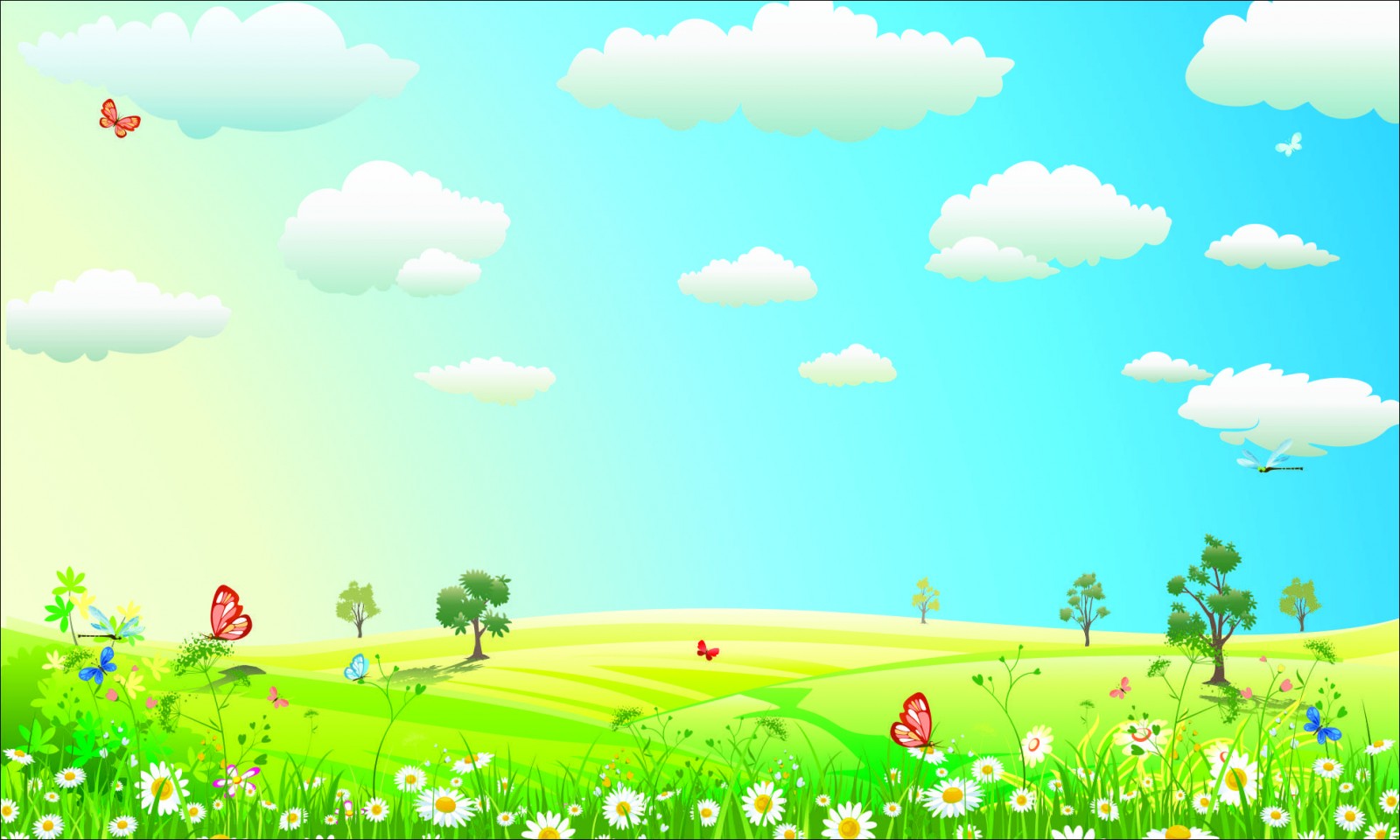 Центр экспериментирования
Центр экспериментирования интересен и безопасен для детей. В нем находятся: лабораторное оборудование для экспериментов, оборудование для игр с водой, различные крупы, камни, природные материалы, песочные часы, лупа, микроскоп, посуда.
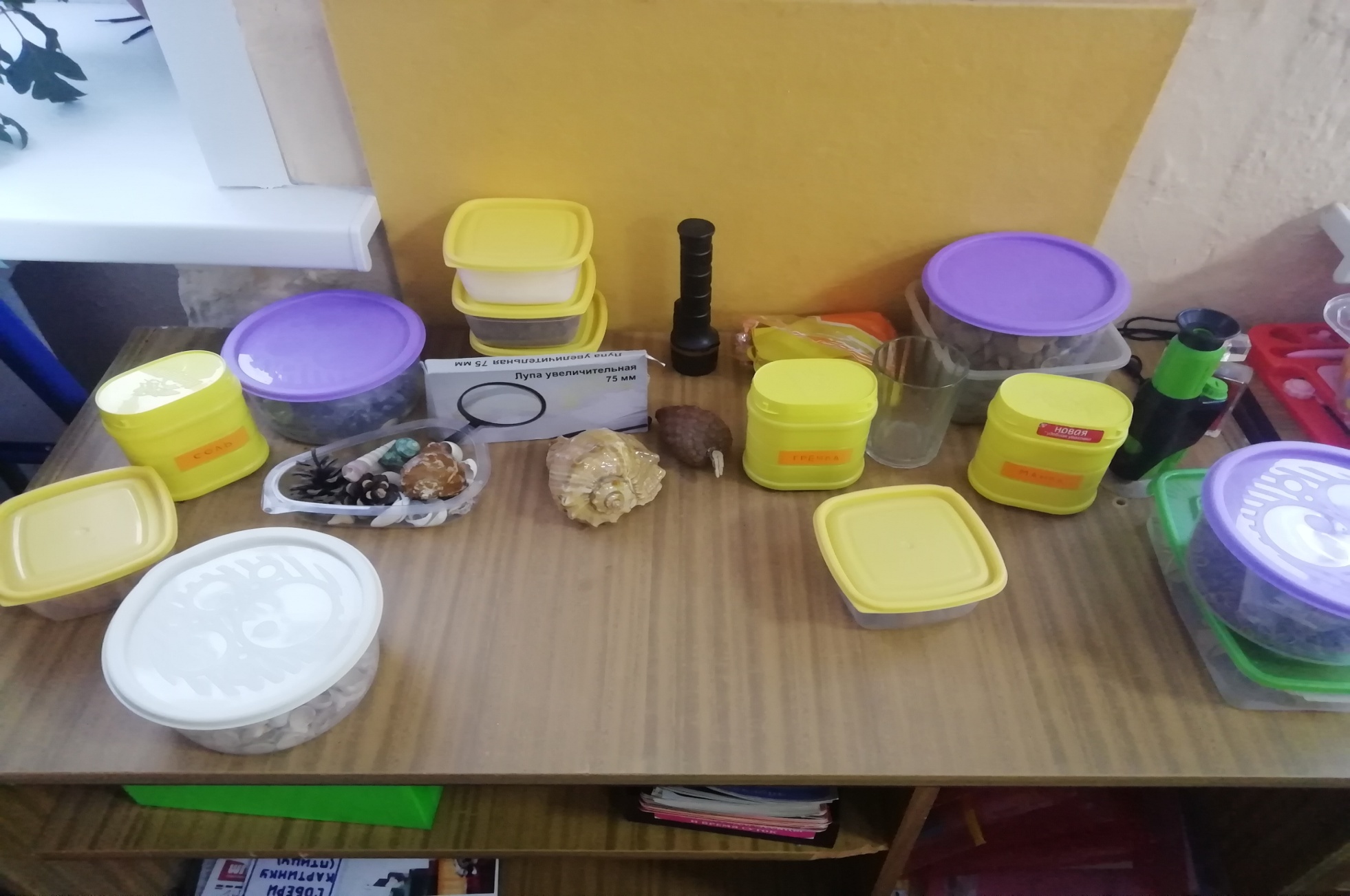 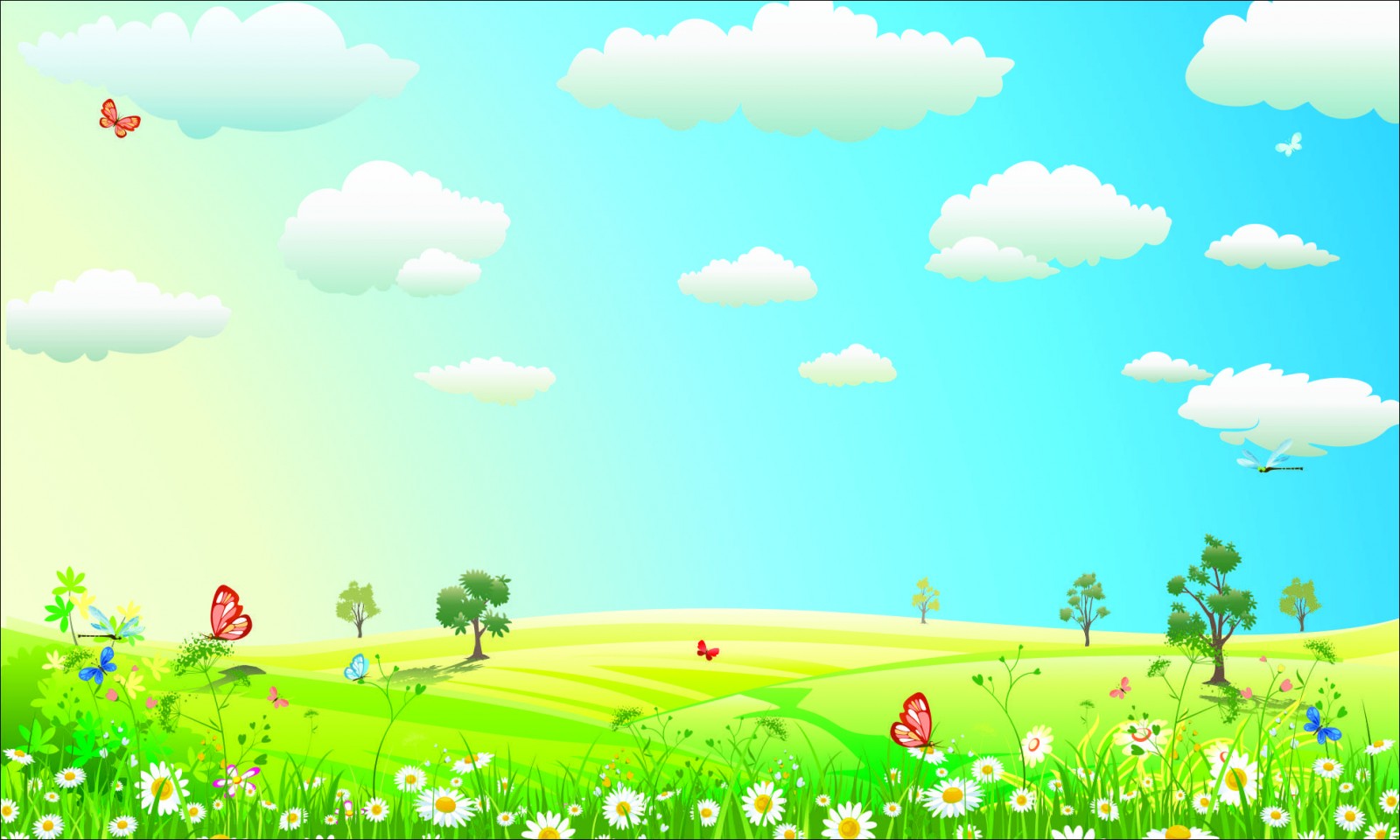 Центр физического развития
Способствует полноценному и всестороннему развитию и воспитанию двигательной активности у детей, которая оказывает огромное влияние на состояние  здоровья и физическое развитие ребенка.
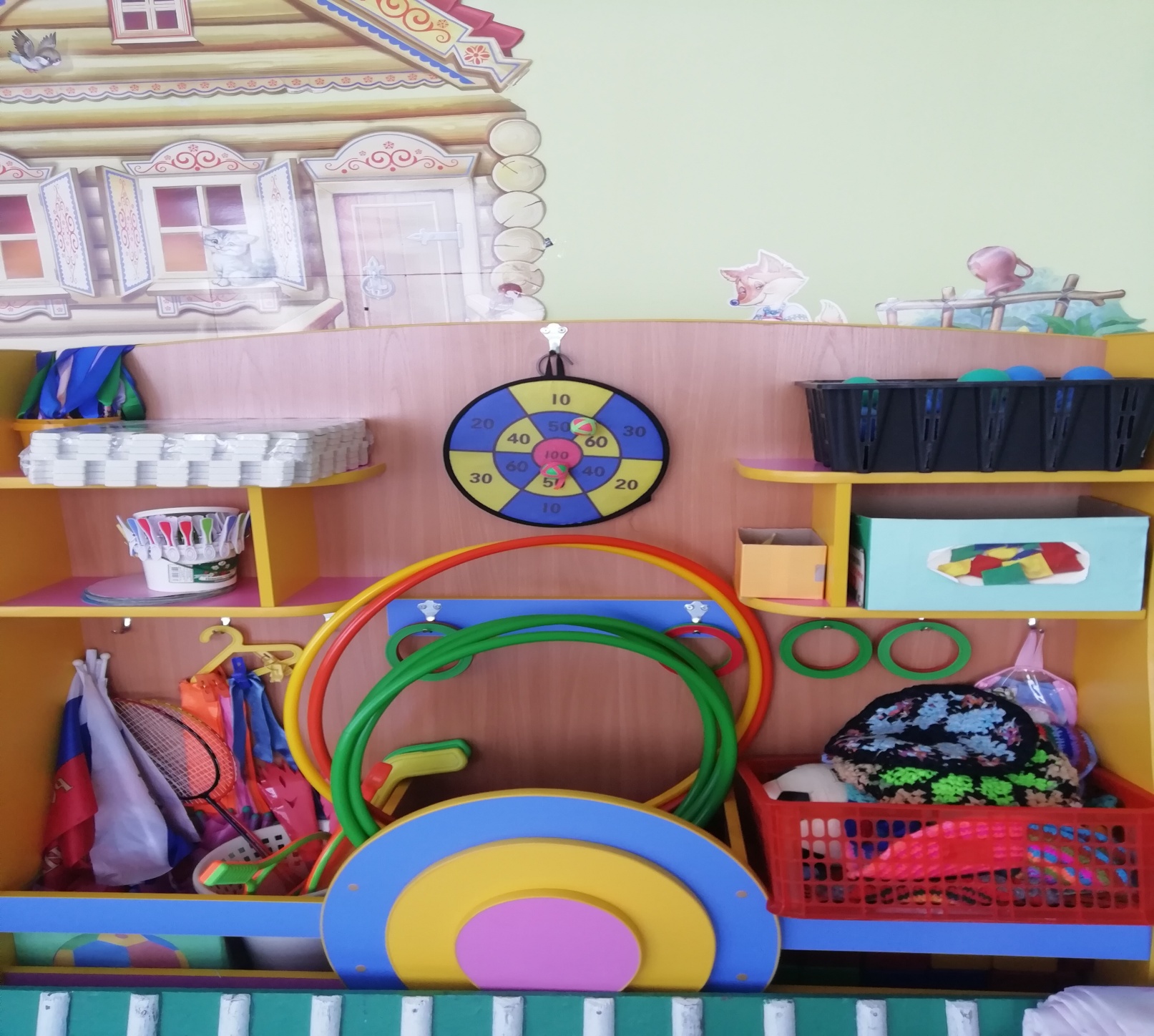 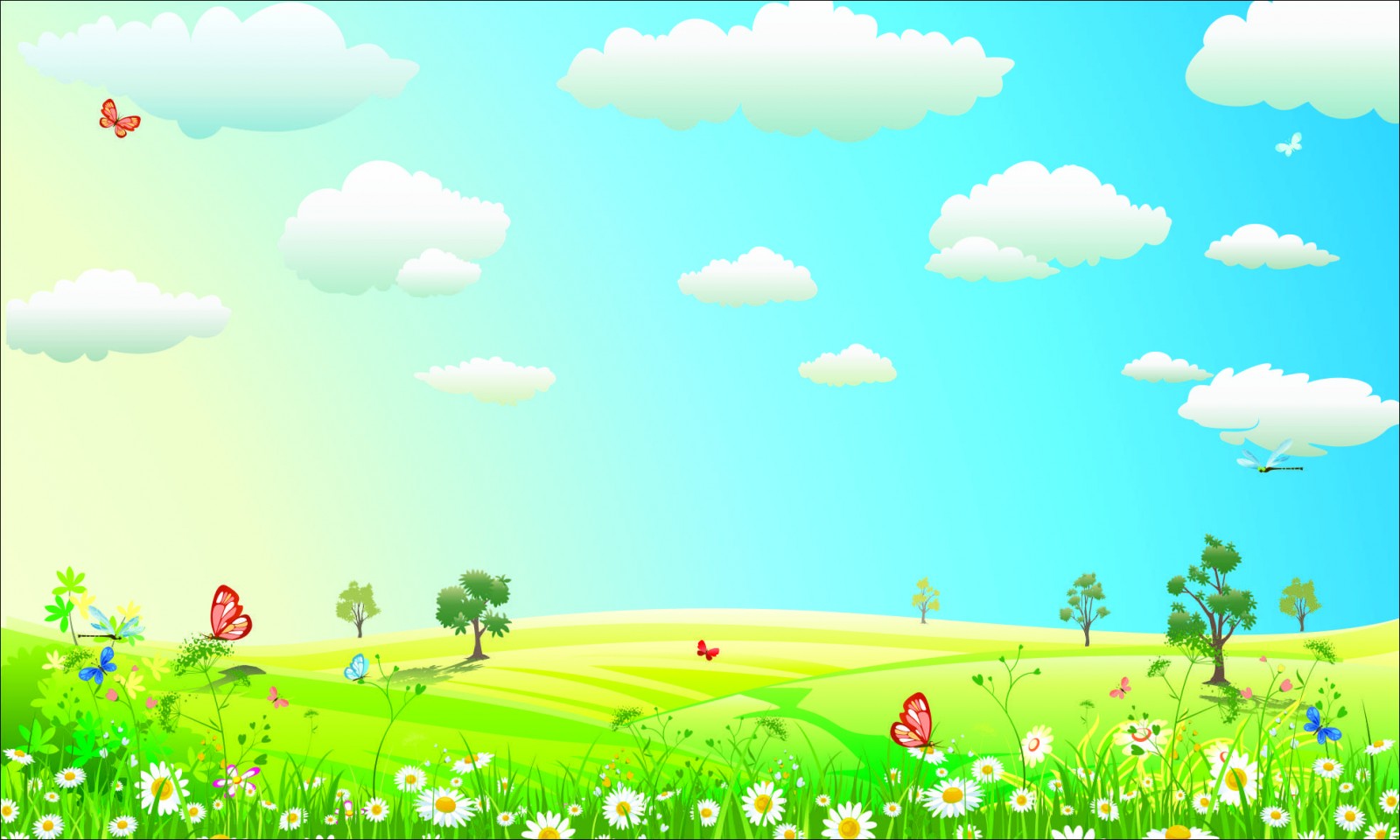 Центр книги: 
  здесь дети  знакомятся с книгами, рассматривают  иллюстрации, познавательные энциклопедии.
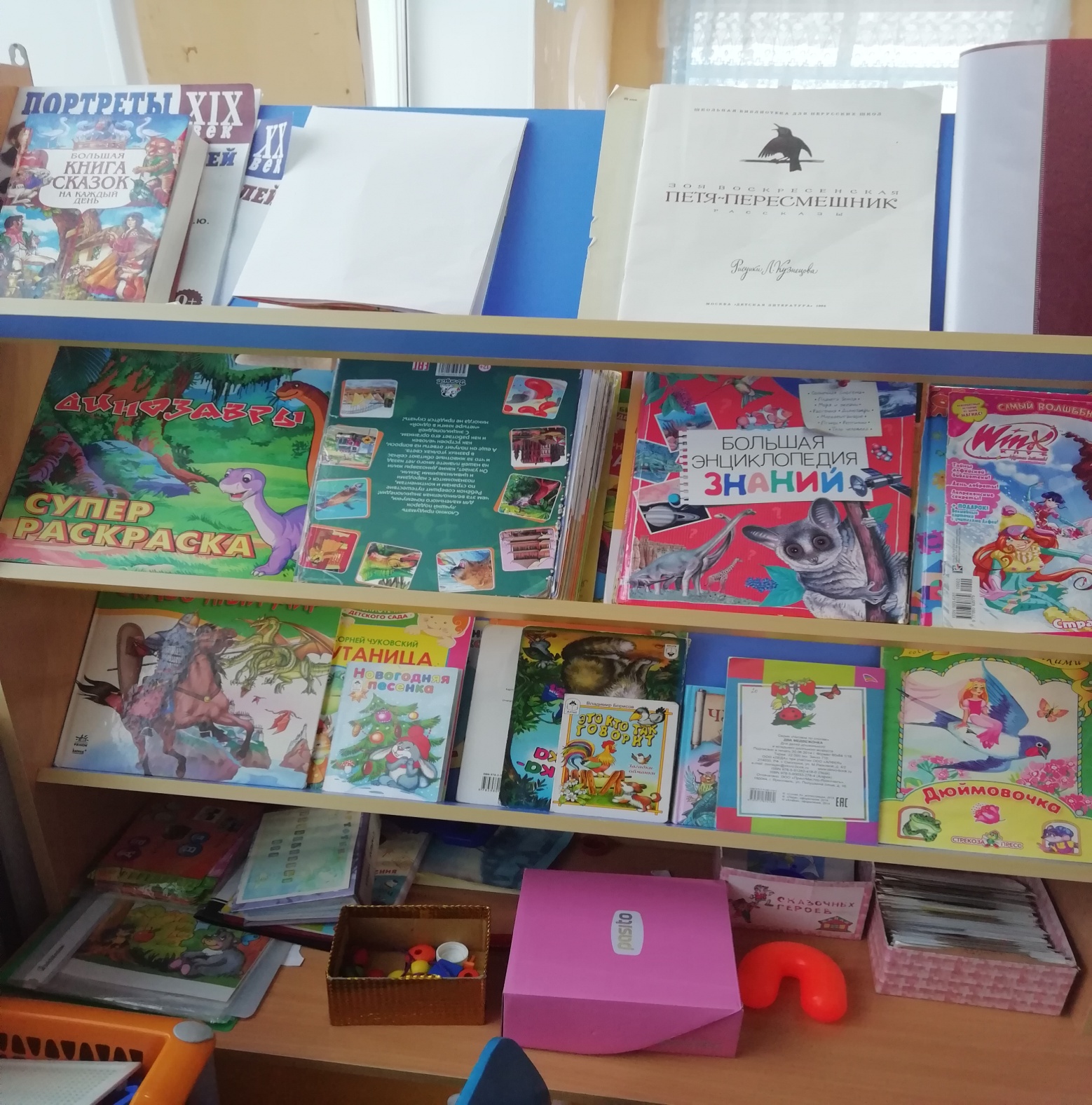 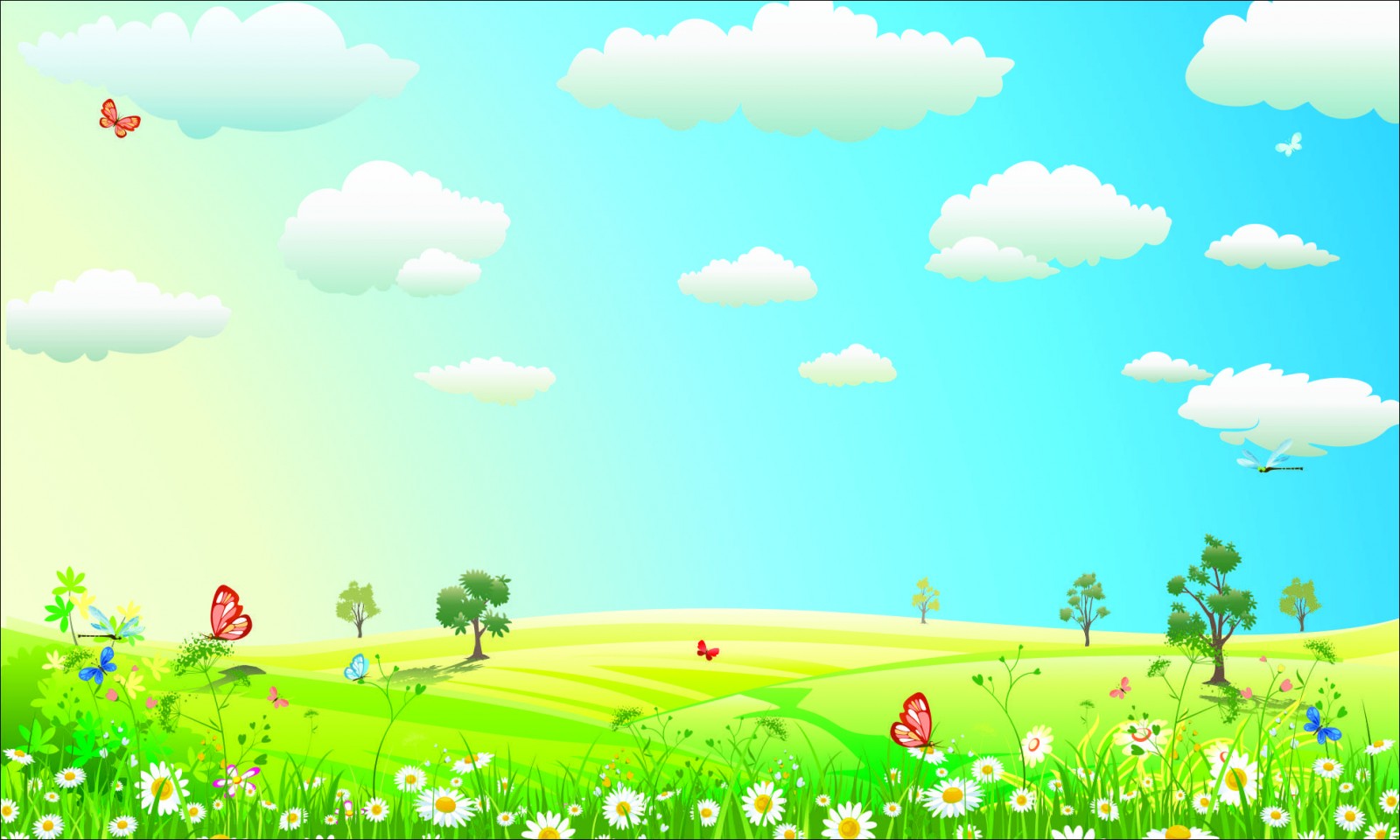 Центр настольно- печатных игр: 
содержит различные мозаики,  широкий выбор пазлов, игры на развитие мелкой моторики
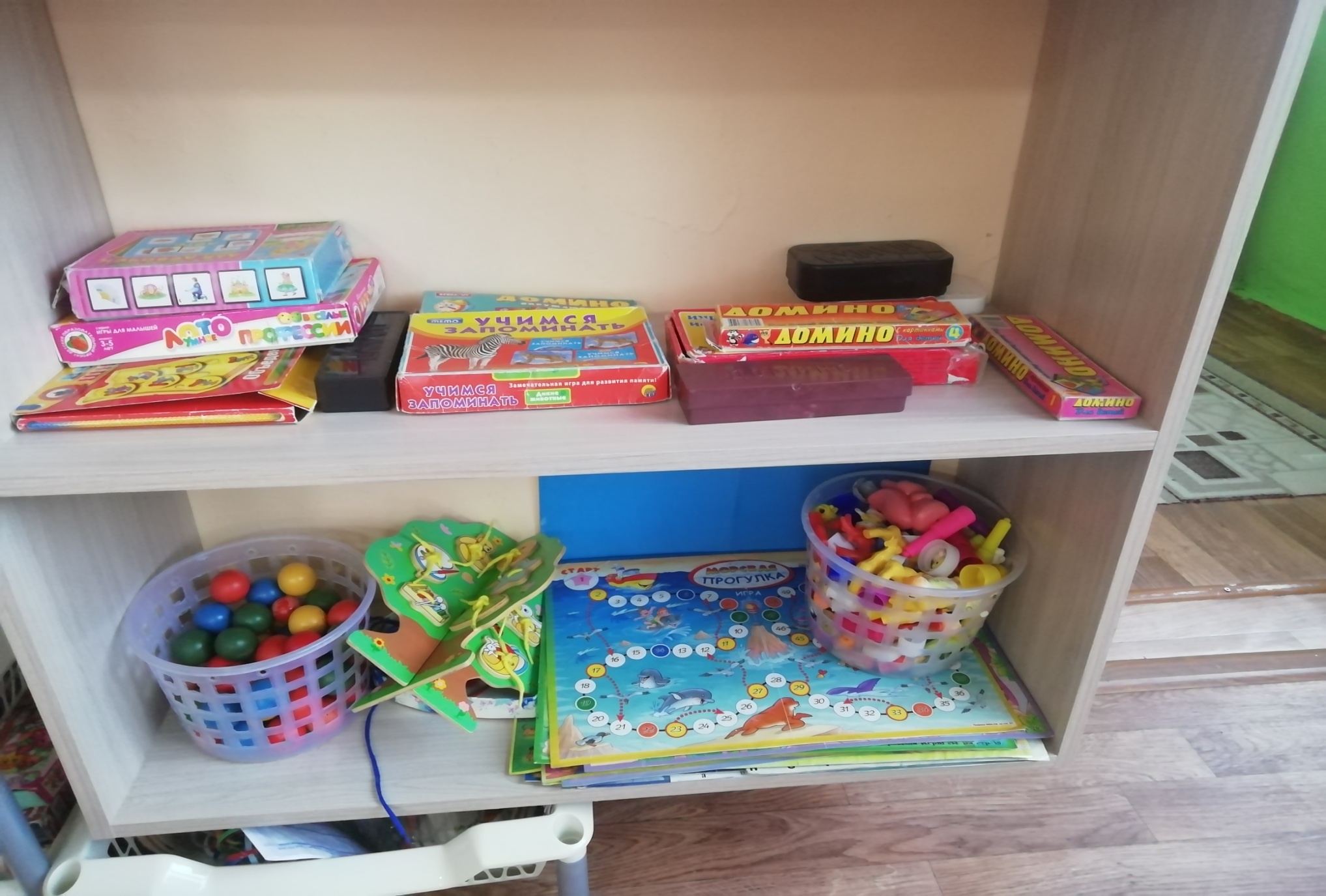 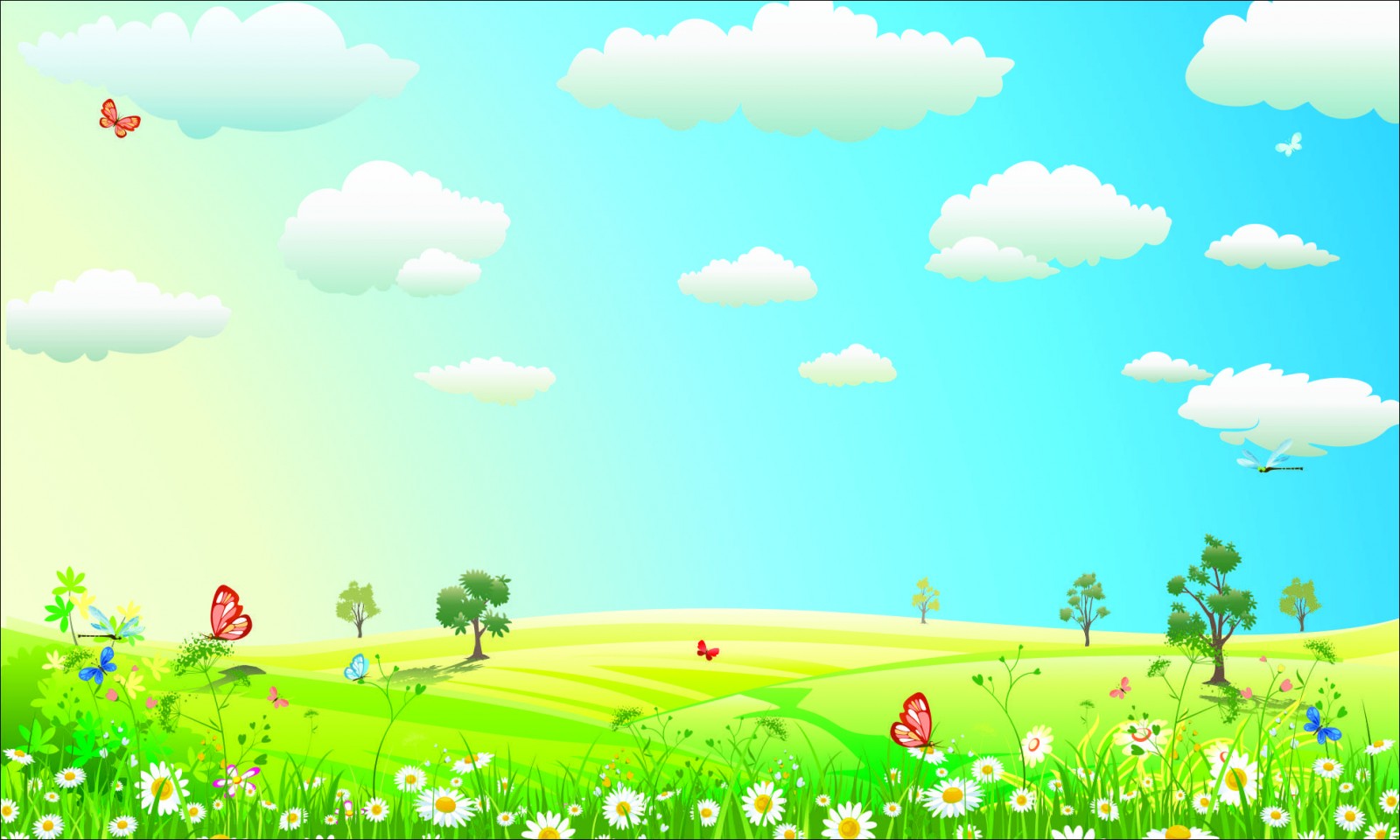 Центр  патриотического воспитания
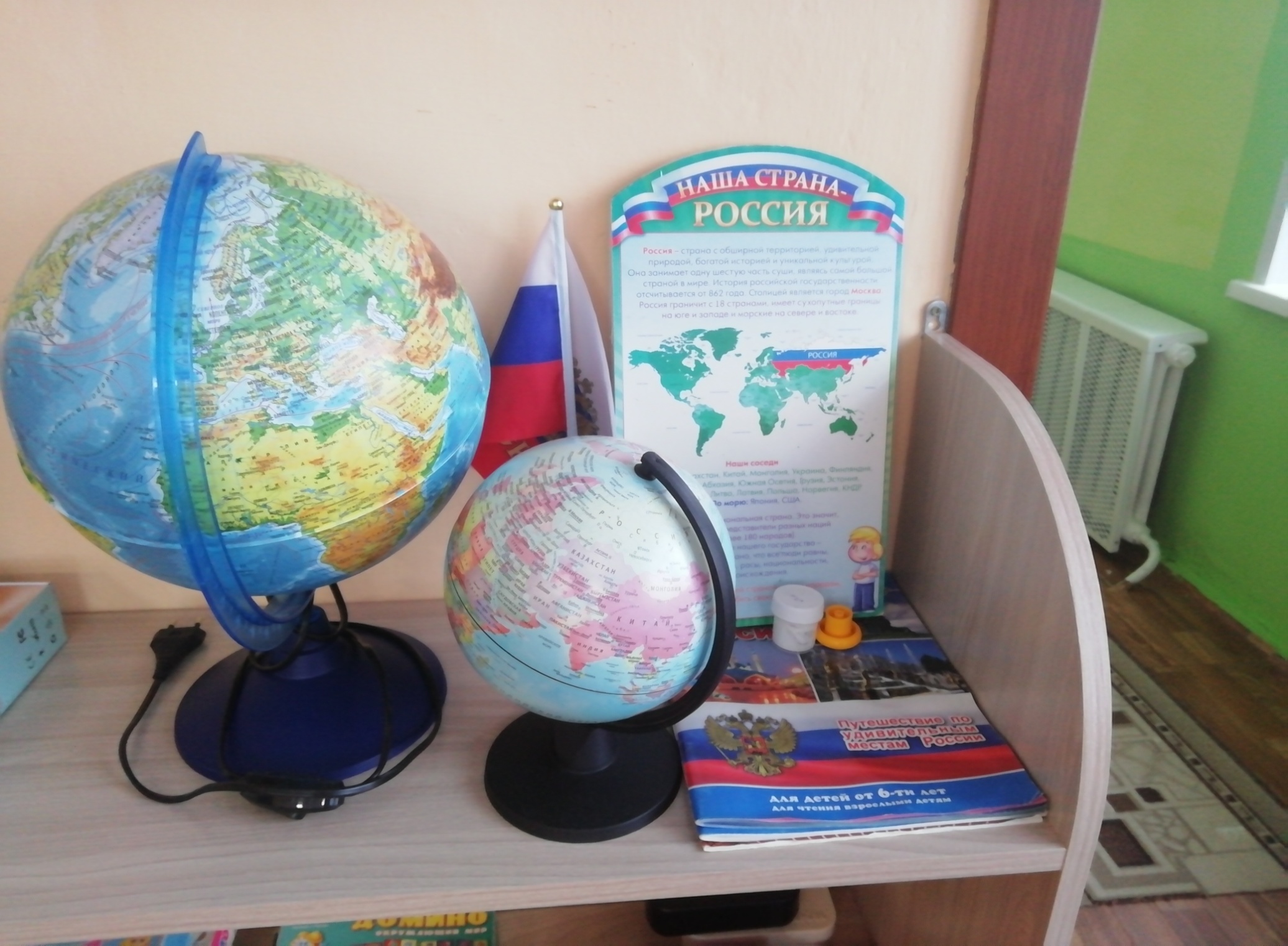 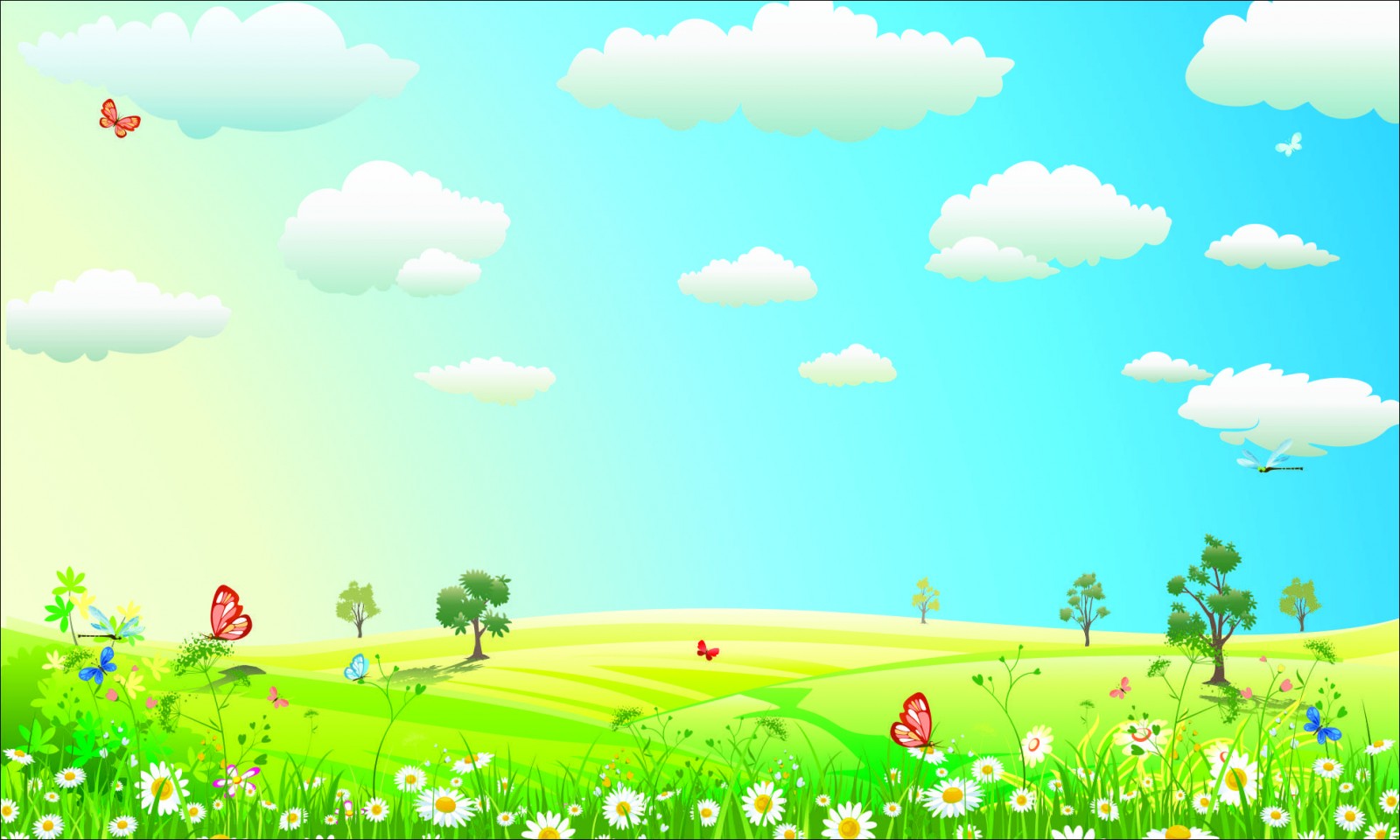 СПАСИБО ЗА ВНИМАНИЕ